ESCO: Connecting people and jobs
Francesco Losappio
EU Affairs Adviser to DG Employment, 
Social Affairs and Inclusion of the European Commission
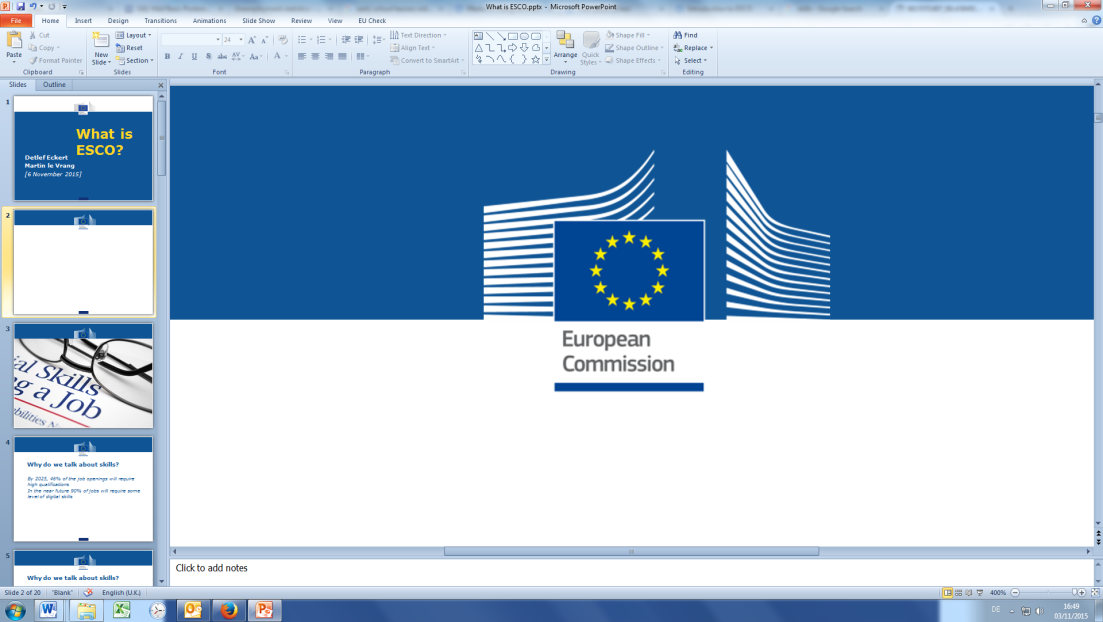 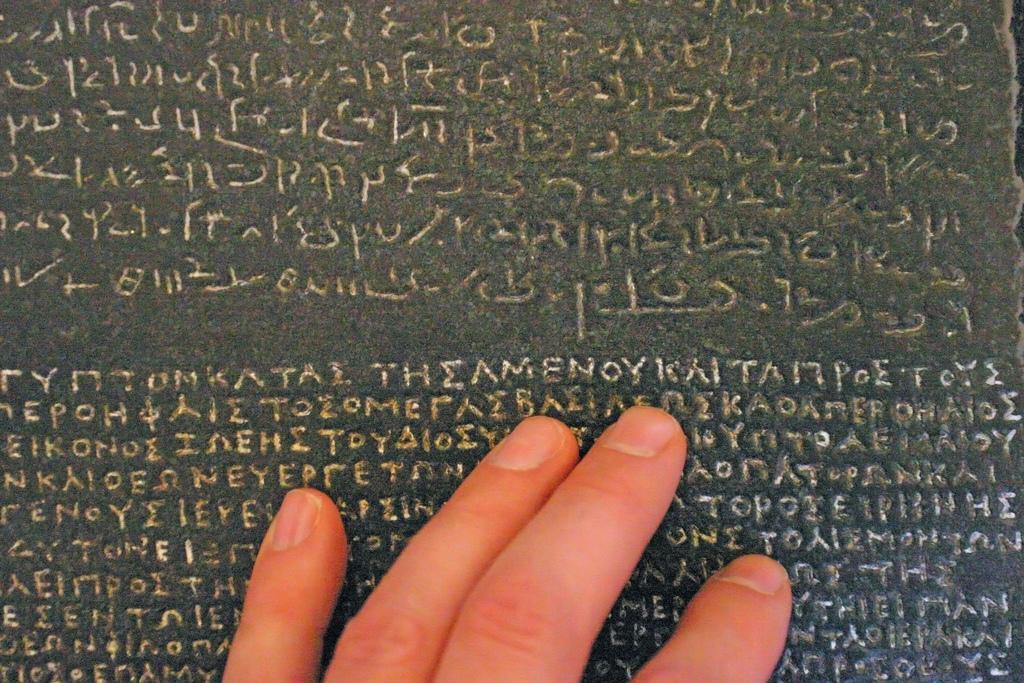 What is ESCO?
What is ESCO?
Multilingual classification of 
European Skills, Competences, Qualifications and Occupations
Why ESCO?
- to improve the communication between the education and training sector and the EU labour market; 
- to support geographical and occupational mobility in Europe; 
- to make data more transparent and easily available for use by various stakeholders, such as public employment services, statistical organisations and education organisations; 
- to facilitate the exchange of data between employers, education providers and job seekers irrespective of language or country; 
- to support evidence-based policy making by enhancing the collection, comparison and dissemination of data in skills intelligence and statistical tools, and enabling better analysis of skills supply and demand in real-time based on big data.
Three ESCO pillars
2,414
Qualifications
2,942 Occupations
13,485  Skills
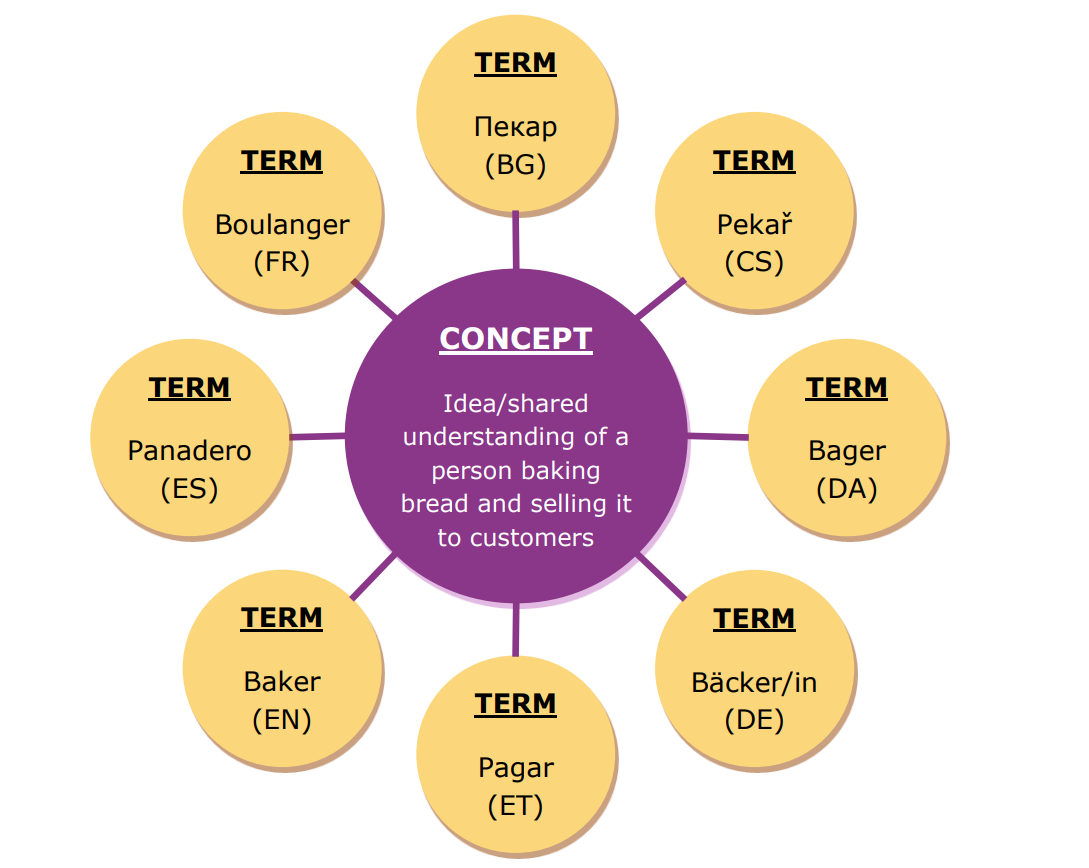 Occupational Profiles in ESCO
https://ec.europa.eu/esco/portal/occupation
Occupational Profiles in ESCO
Skills in ESCO
Skills in ESCO
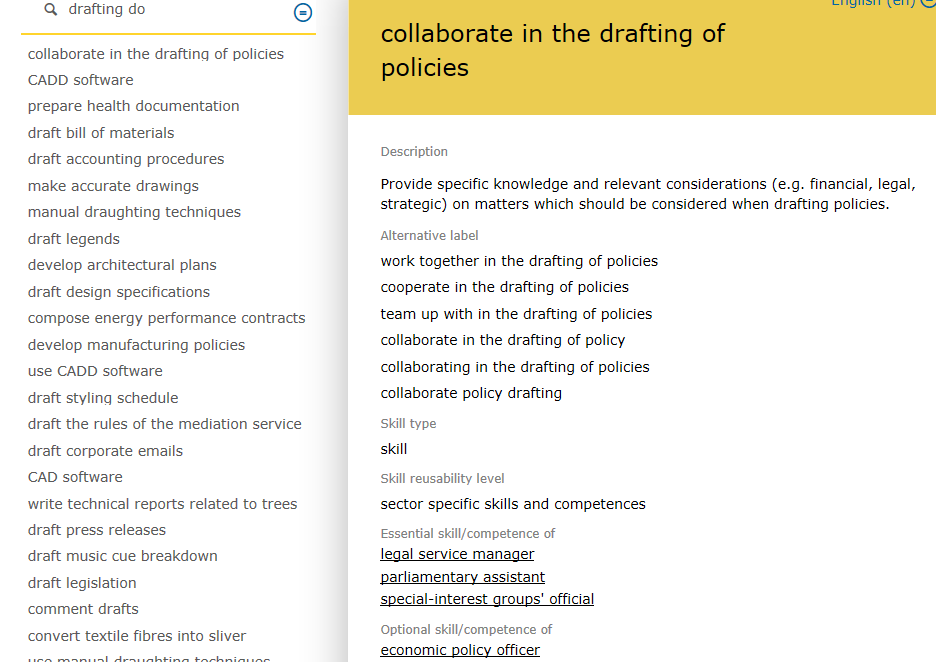 Skill groups
Transversal skills and competences



Digital competences



Languages
Cross-sectoral skills and comp.
	Sector-specific skills and comp.
		Occupation-specific skills and comp.
Qualification pillar
National qualifications databases of Member States. These qualifications are included in National Qualifications Frameworks that have been referenced to the EQF
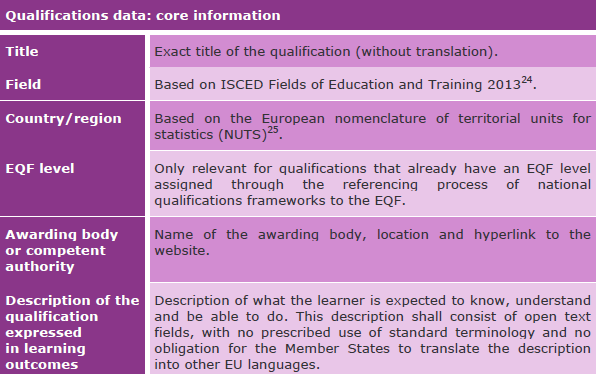 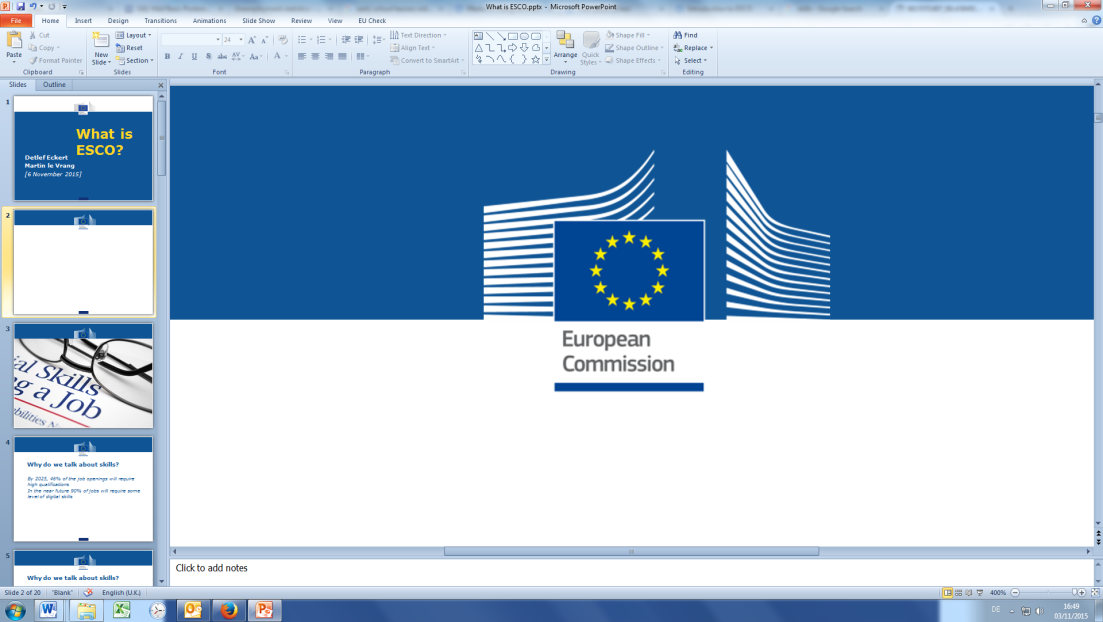 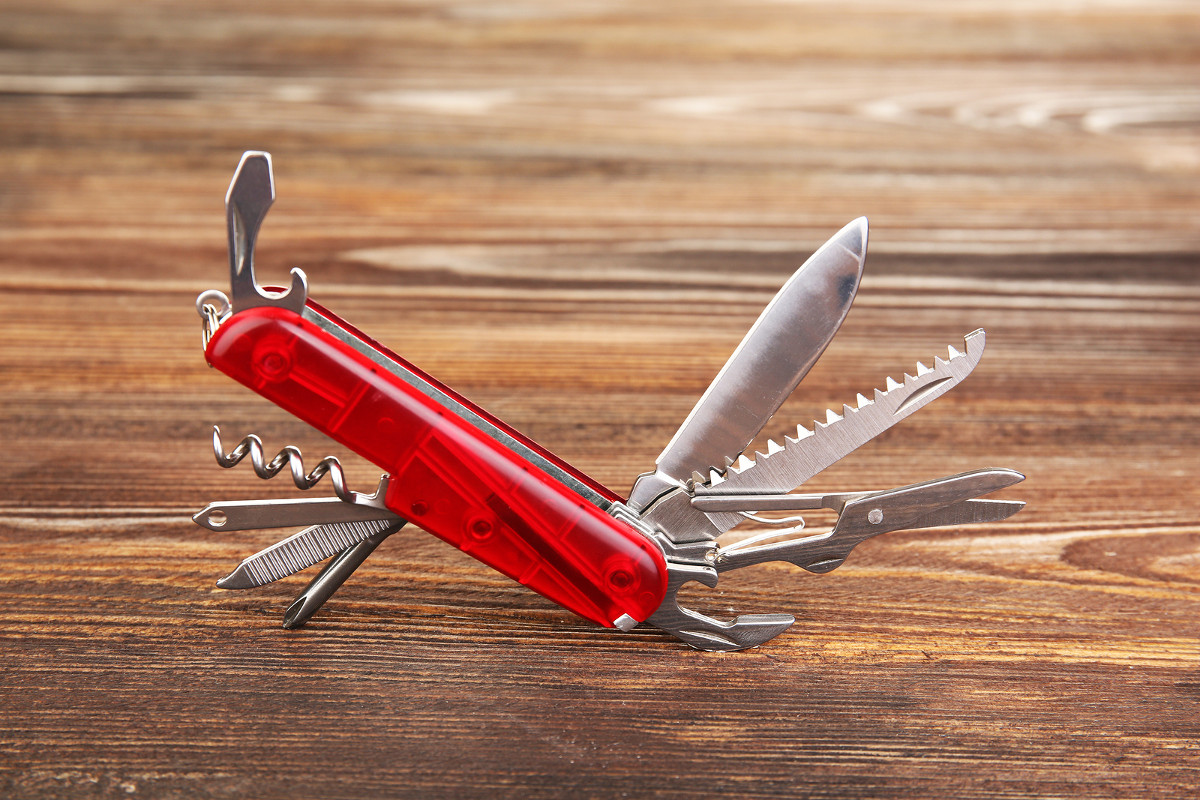 How can ESCO be used?
How ESCO can be used
Performance management, appraisals
Information on learning 
opportunities
Job matching
Guidance & counselling
Matching at skills level
Forecasting  & planning
LabourMarket
Skills/Competences
Education/
Training
Occupations
Qualications
15
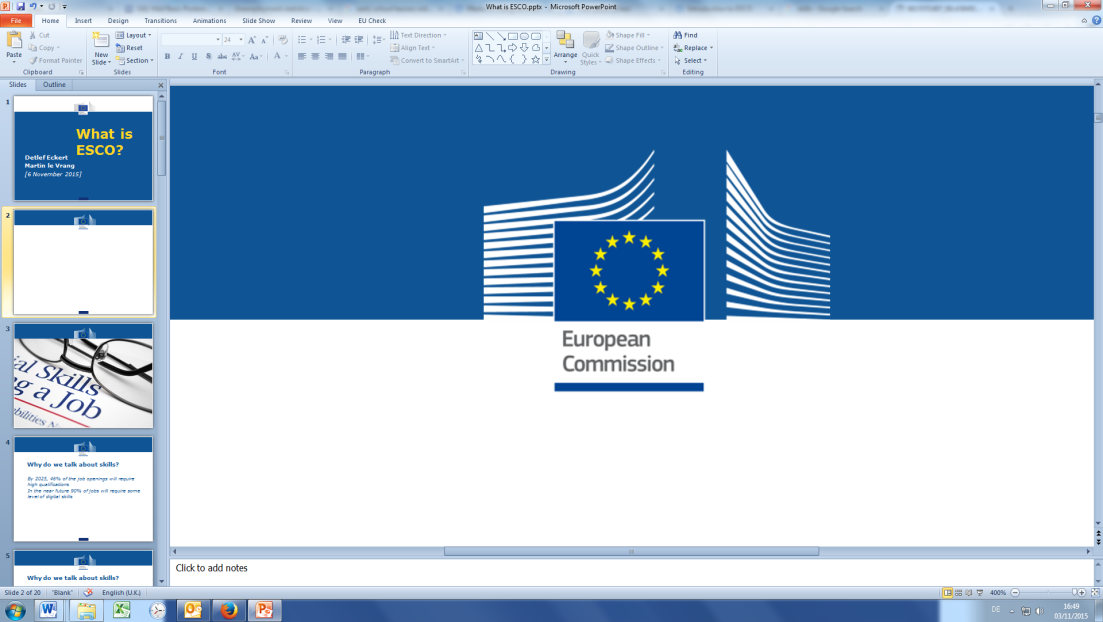 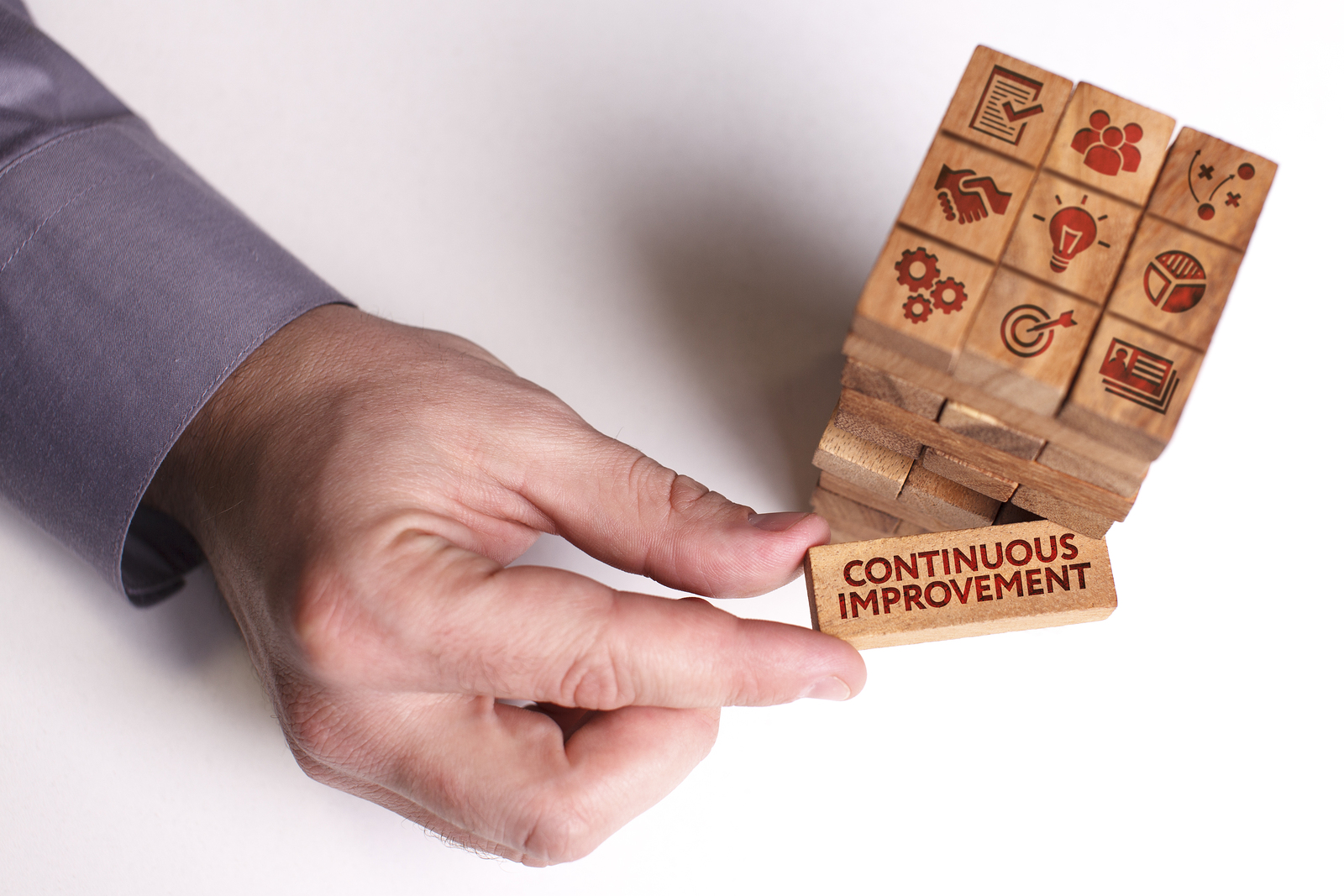 Continuous improvement of ESCO
Overview of the ESCO improvement process
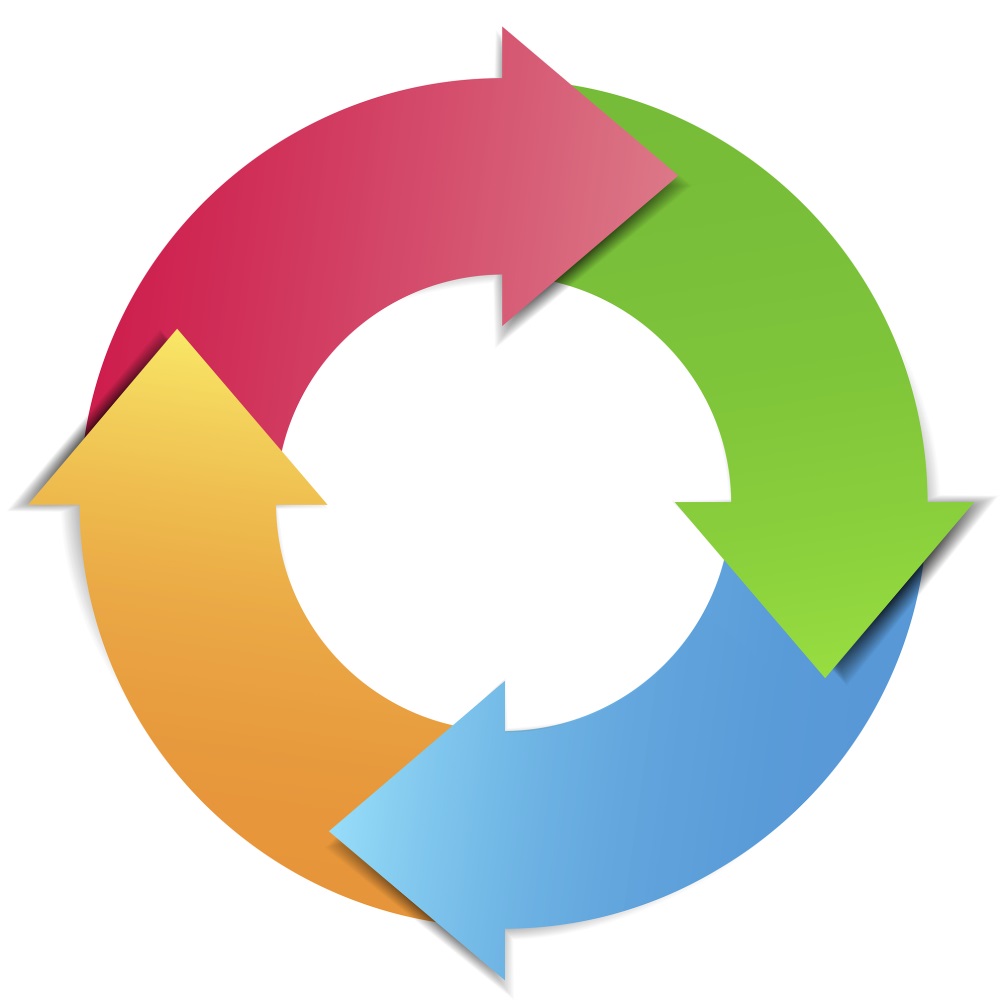 1. Preparation
4. Release
3. Knowledge engineering
2. Scoping
ESCO COMMUNITY FORA
Accessible only by direct invitation
community forum for ESCO domain experts 
community forum for the ESCO Maintenance Committee 
community forum dedicated to Member States' representatives 

Free open access 
community forum for the ESCO implementers
18
Role of domain experts
Users are encouraged to provide their feedback on:
preferred terms 
alternative labels
descriptions of occupations and skills and knowledge concepts 
ISCO codes associated to ESCO occupations
essential and optional skills and knowledge foreseen for an occupation
relations between occupations and skills
spelling mistakes
new occupations and skills not included in ESCO
19
Next steps!
New structure for the Skills Pillar

Translations of the descriptions in all ESCO languages

Reflection on transversal skills

ESCO v.1.1
Thank You!!!